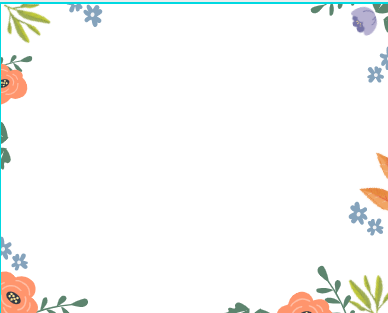 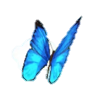 UBND QUẬN LONG BIÊN
TRƯỜNG MẦM NON ĐỨC GIANG
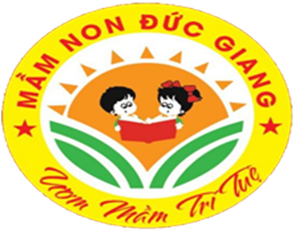 LĨNH VỰC PHÁT TRIỂN THẨM MỸ
Đề tài: Dán trang trí con bướm
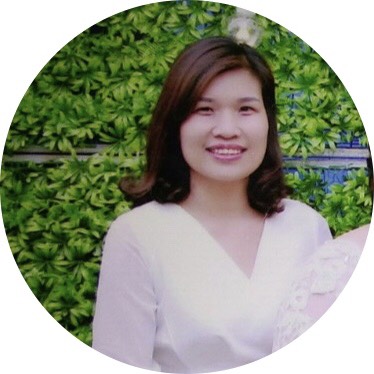 Lứa tuổi:  24 – 36 tháng
Giáo viên: Nguyễn Thị Thu
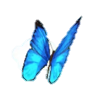 Năm học: 2021 - 2022
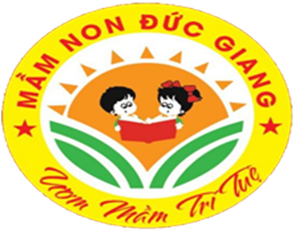 MỤC ĐÍCH -  YÊU CẦU
1. Kiến thức:
- Trẻ  biết về tên gọi đặc điểm nổi bật của con bướm,các họa tiết có màu sắc, hình dạng khác nhau được dán trang trí trên cánh bướm
 - Trẻ biết dán những hình tròn, hình trái tim để  trang trí cho con bướm.
2. Kỹ năng:
- Trẻ biết chọn các màu xanh, đỏ, vàng....dán xen kẽ để trang trí con bướm.
- Rèn trẻ  kĩ năng chấm hồ và biết dán vào dấu chấm tròn trên hình con bướm.
3. Thái độ:
 Trẻ chú ý học và tích cực tham gia hoạt động dán.
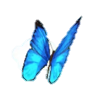 BÀI HÁT
Kìa con bướm vàng
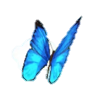 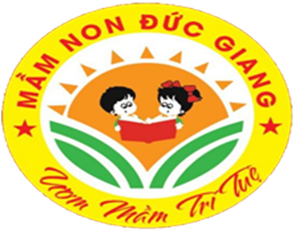 Các con vừa được nghe bài hát gì?
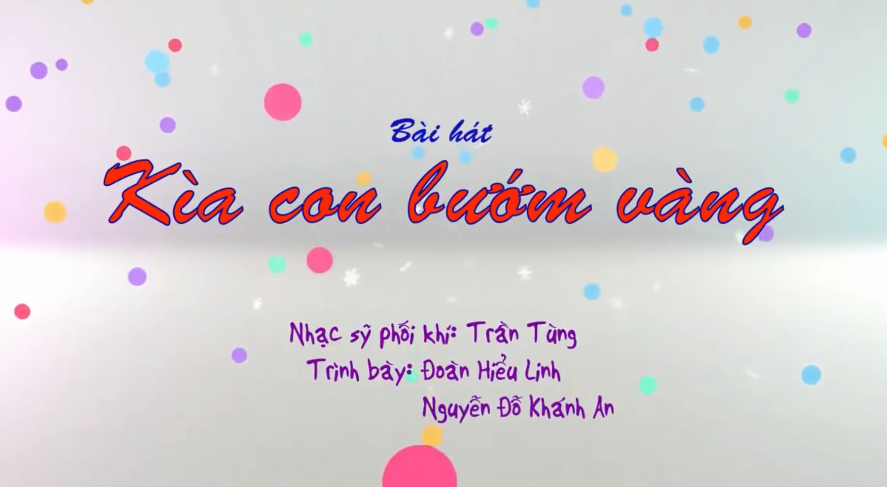 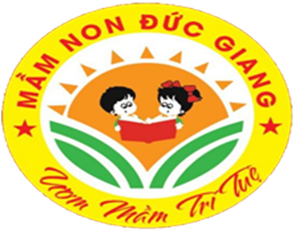 Trong bài hát có nhắc đến con gì nhỉ?
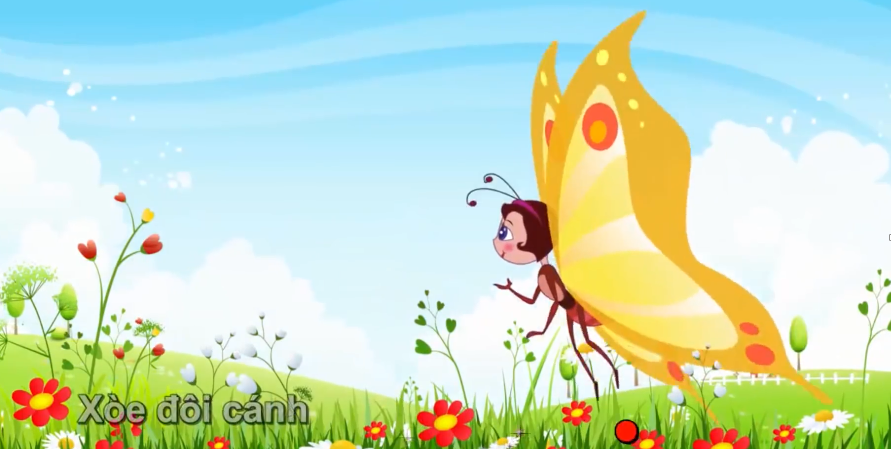 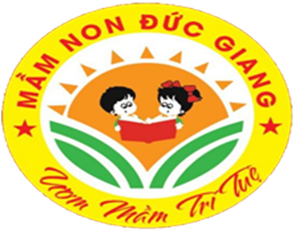 Trẻ quan sát và đàm thoại tranh mẫu
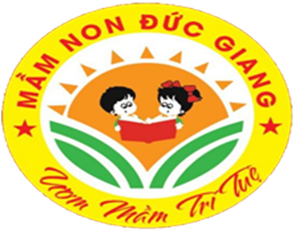 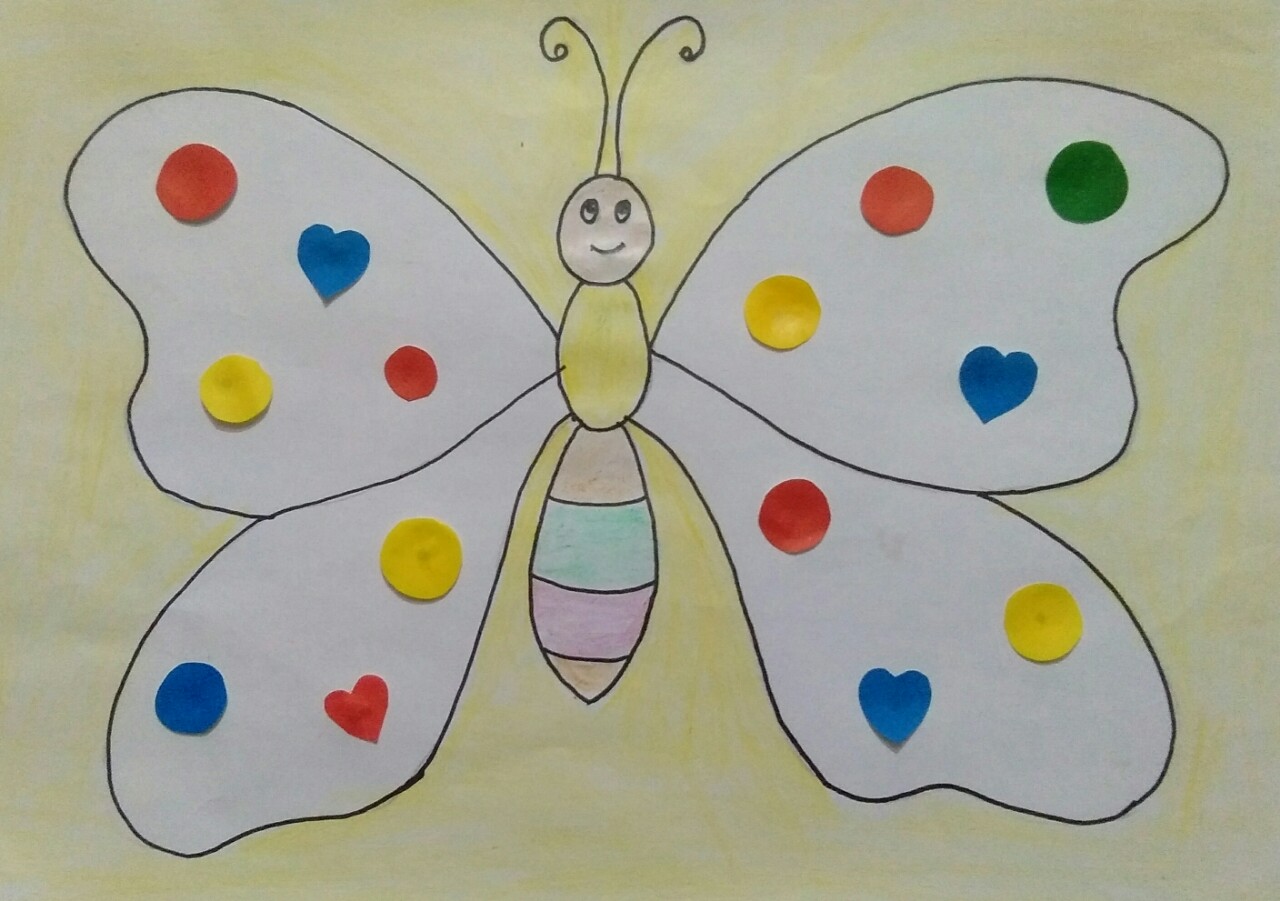 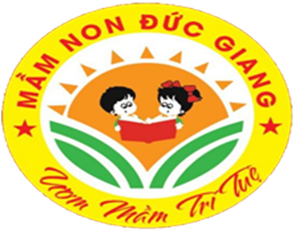 Chuẩn bị :
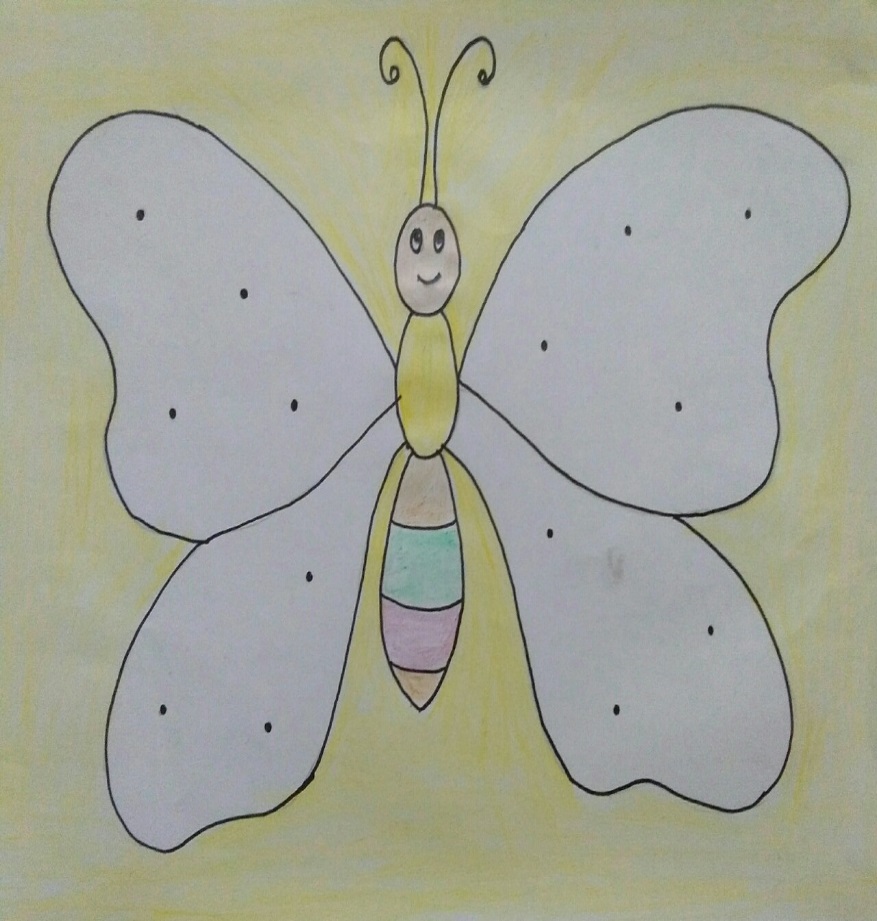 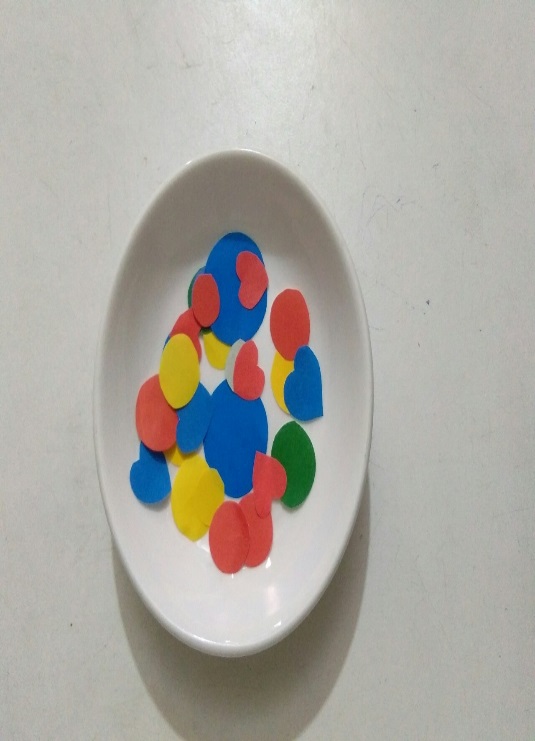 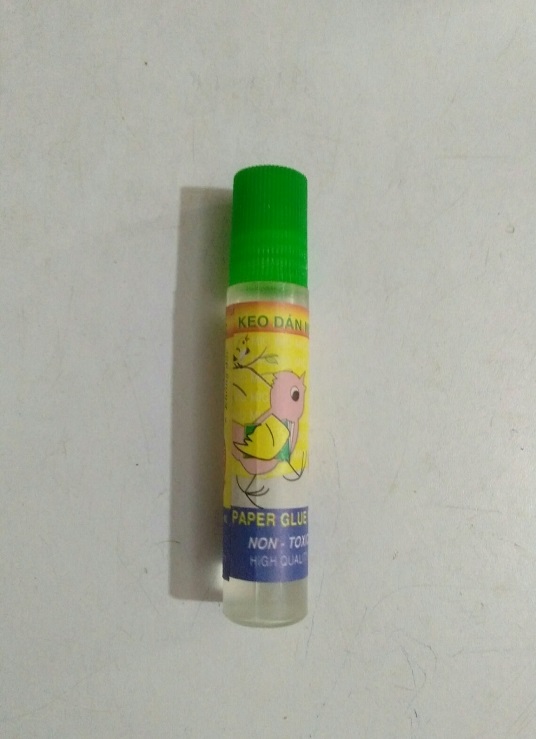 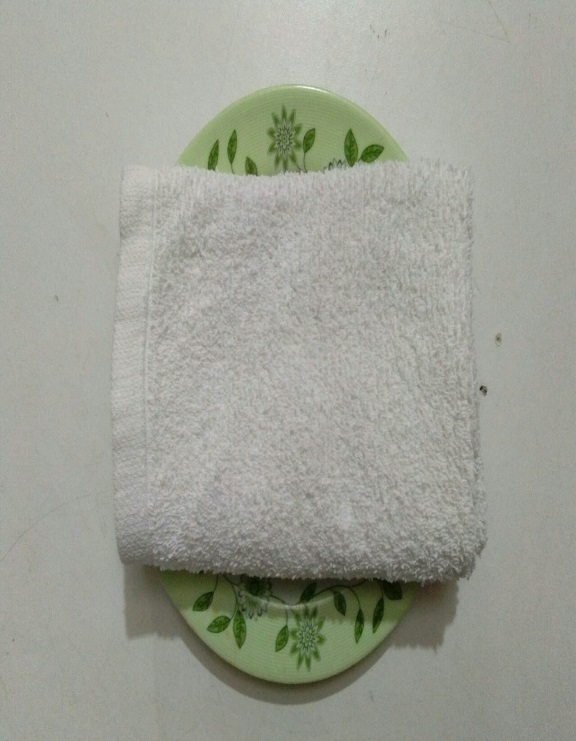